Innovazione e Produzione di Valore
L’industria del farmaco: un patrimonio 
che l’Italia non può perdere
Rieti, 5 Aprile 2019
LA RICERCA È VITA
Oggi si vive di più e meglio, anche grazie a farmaci e vaccini
Alcuni esempi:
2 persone su 3 alle quali viene diagnosticato un cancro sopravvivono dopo 5 anni,               30 anni fa non arrivavano a 1 su 3 (l’83% di questo progresso si deve ai nuovi farmaci)
le persone in Italia che vivono con una diagnosi di tumore sono aumentate di 650 mila unità in 7 anni,                             oltre 90 mila all’anno (+3% medio all’anno, +24% cumulato)
l’HIV è diventata una patologia cronica e un ventenne al quale è diagnosticato ha una aspettativa di vita di 70 anni
l’epatite C è curabile
la mortalità per malattie cardiovascolari è scesa del 30% in 10 anni
le vaccinazioni hanno eradicato malattie come vaiolo o poliomielite
in Italia gli over 65 che si dichiarano in buona salute in 10 anni sono passati dal 18% al 36% del totale                              (2,7 milioni di persone in più)
IL VALORE DELLE IMPRESE DEL FARMACO
PER L’ECONOMIA ITALIANA
L’Italia è il 1°produttore farmaceutico Ue. Le imprese
biofarmaceutiche sono un asset strategico della nostra economia
66
mila
addetti in Italia nel 2018, 90% laureati e diplomati, 42% donne.
Dal 2014, 4 mila addetti in più soprattutto in produzione e Ricerca, grazie a 7 mila assunzioni all’anno, per metà giovani
+6%
32
mld
valore della produzione farmaceutica nel 2018 in Italia,                                                                anche grazie alla qualità dei fornitori nell’indotto hitech (meccanica, packaging…)
crescita della produzione farmaceutica dal 2008 al 2018                                                               (rispetto a -14% della media manifatturiera), per il 100% legata all’incremento delle esportazioni
+6%
+22%
crescita dell’export farmaceutico dal 2008 al 2018,                                                                              la più alta tra tutti i grandi Paesi europei (+54% la media degli altri big Ue)
+6%
+117%
Fonte: elaborazioni Farmindustria su dati aziendali, Istat, Eurostat
L’eccellenza delle Risorse Umane                                                            è il primo fattore di competitività
Crescita dell’occupazione tra il 2014 e il 2018                                                    (var. % cumulata)
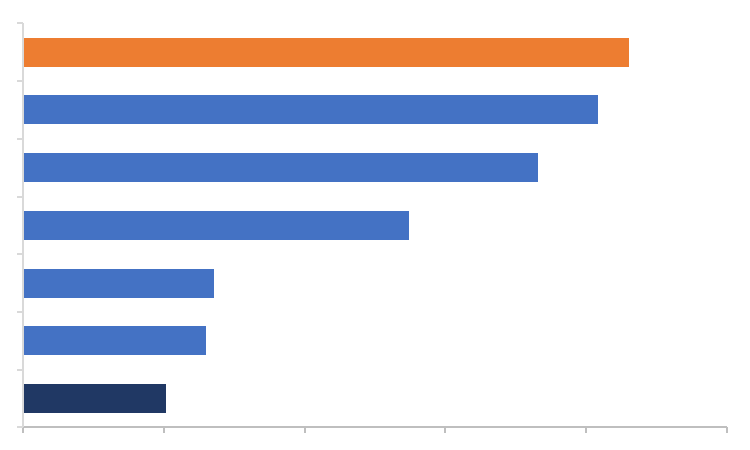 Farmaceutica
Una delle specificità principali dell’industria farmaceutica                  è la qualità delle Risorse Umane – tra le più formate                          (90% degli addetti laureato o diplomato) e produttive                                              nel panorama industriale – che è il primo fattore                              di competitività dichiarato dalle imprese
Alimentari e bevande
Macchinari ed apparecchiature
Mezzi di trasporto
Metalli
La farmaceutica è il settore che negli ultimi quattro anni                  ha aumentato di più la propria occupazione
Chimica
Industria manifatturiera
0%
2%
4%
6%
8%
10%
Fonte: elaborazioni Farmindustria su dati Istat
Nella farmaceutica la parità di genere è già una realtà
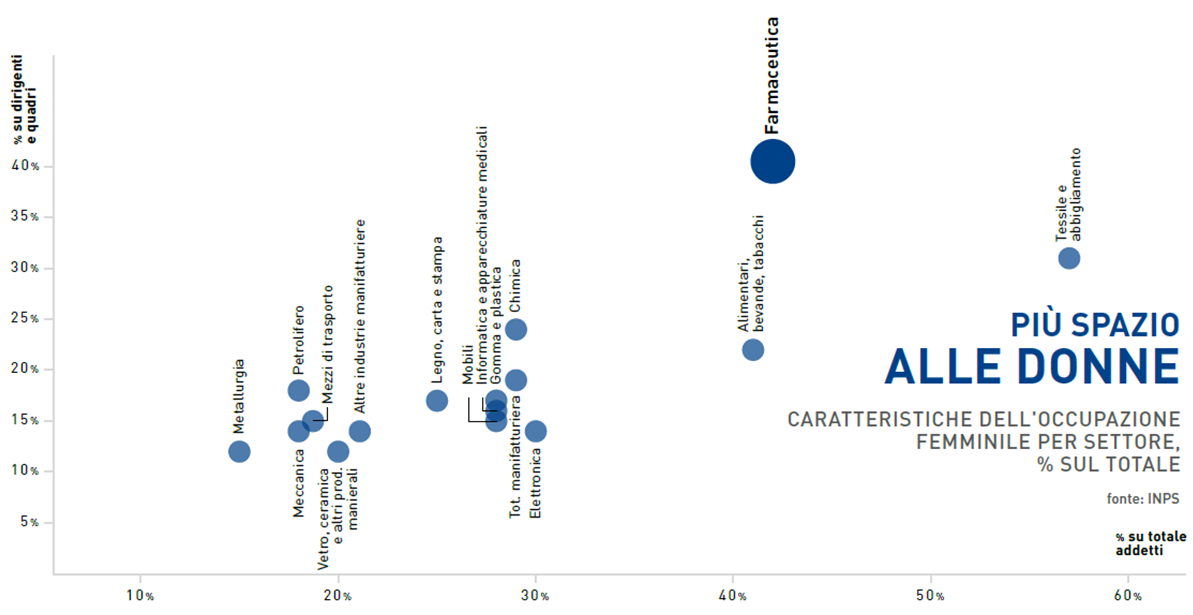 Nella farmaceutica il 42% degli addetti sono donne,                                   (vs. 29% dell’industria manifatturiera),                                       molte con ruoli apicali                             (40% dei dirigenti e quadri,                                  il dato più alto tra i settori)
Il settore si caratterizza anche per servizi di welfare moderni         ed efficaci per la conciliazione vita-lavoro, l’istruzione,                                    il benessere dei dipendenti                             e dei loro familiari,                              l’assistenza ai familiari anziani                          o non autosufficienti
Fonte: elaborazioni Farmindustria su dati INPS
Tante opportunità di crescita per i giovani
Addetti under35: trend 2014-2017                                                              (indice 2014=100)
115
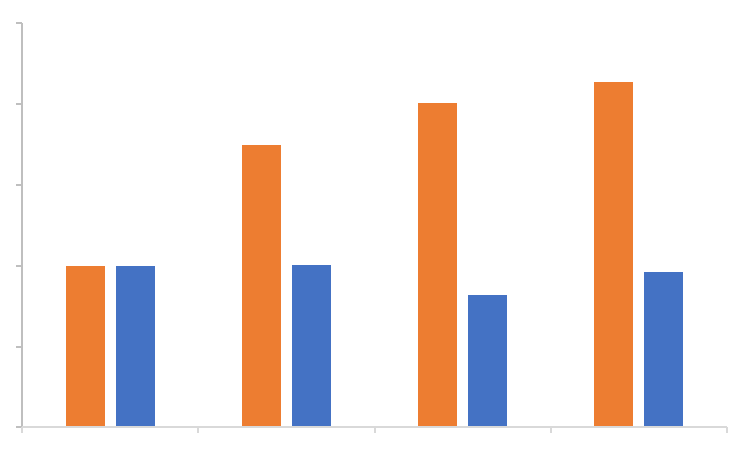 I giovani (under 35):
110
in tre anni sono aumentati dell’11%
105
sono l’81% dei nuovi assunti dal 2014
100
circa l’80% ha un contratto a tempo indeterminato
95
90
2014
2015
2016
2017
Industria farmaceutica
Industria manifatturiera
Fonte: elaborazioni Farmindustria su dati INPS
Imprese del farmaco a capitale estero leader                                             per investimenti ed esportazioni
Investimenti ed export annuali in Italia           da parte di imprese a capitale estero            (% sul totale dell’industria manifatturiera)
Tra le imprese a capitale estero in Italia,                                    quelle del farmaco hanno un ruolo di primo piano                        per investimenti ed export
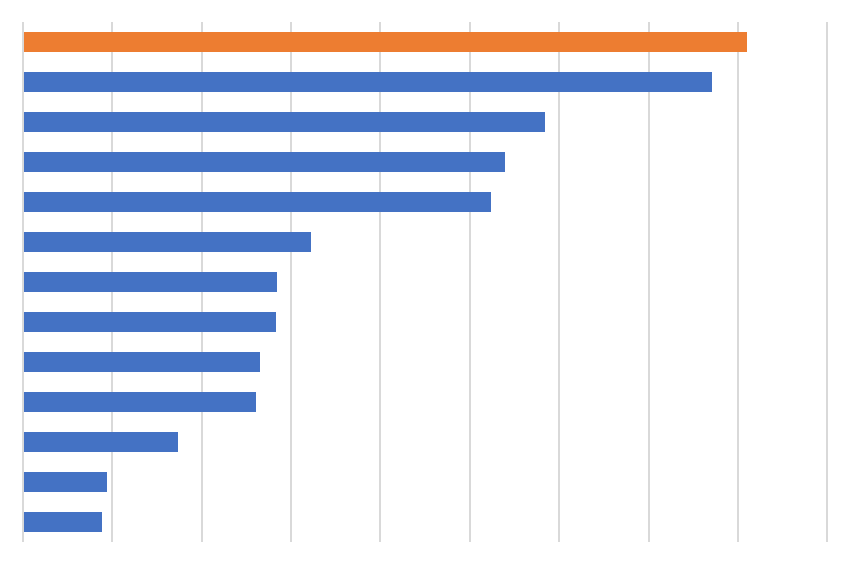 Farmaceutica
Meccanica
Le imprese a capitale estero sono prime                                            tra tutti i settori manifatturieri anche                                                                        per valore dell’export in percentuale sulla produzione (90%)
Mezzi di trasporto
Informatica e Elettronica
Chimica
Metallurgia
Petrolifero
L’Italia è prima tra i grandi Paesi europei                                                  per presenza di imprese del farmaco a capitale statunitense e tedesco, seconda per quella                           delle imprese francesi, svizzere e giapponesi
Gomma e Plastica
Tessile e Abbigliamento
Alimentare,                       Bevande e Tabacco
Mobili e altro
Carta e Stampa
Vetro e altri minerali non metalliferi
Inoltre è un hub mondiale per la produzione di vaccini      delle imprese a capitale UK
0%
2%
4%
6%
8%
10%
12%
14%
16%
18%
Fonte: elaborazioni Farmindustria su dati Istat, Eurostat
Si consolida la crescita di investimenti ed export                      delle imprese del farmaco a capitale italiano
Vendite estere delle imprese del farmaco                    a capitale italiano
Le imprese a capitale italiano si caratterizzano                                 per un fatturato realizzato all’estero pari al 70% del totale, in notevole crescita e significativamente                    più elevato rispetto alla media manifatturiera
% sul fatturato totale
Miliardi di euro
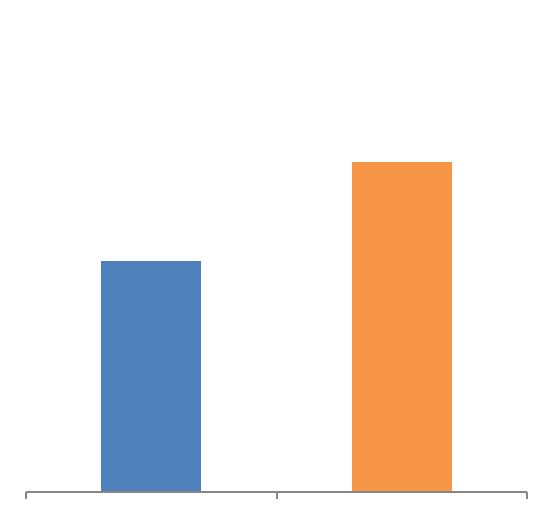 7,3
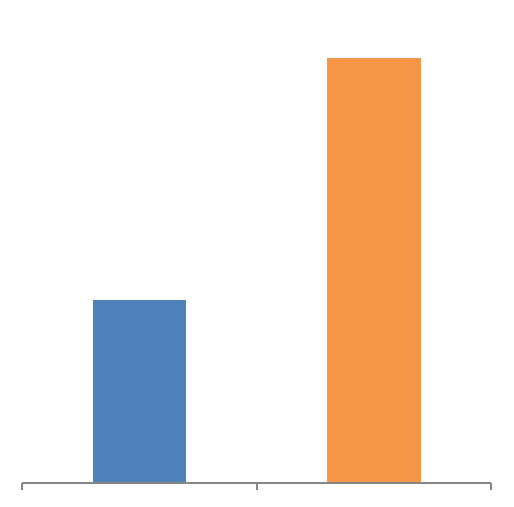 70%
Vendite estere più che raddoppiate                              negli ultimi 10 anni (da 3,1 miliardi nel 2007                                  a 7,3 nel 2017), non in un’ottica di delocalizzazione                                ma di presidio di nuovi mercati, che ha consentito di rafforzare la presenza in Italia delle attività                      di R&S e produzione
49%
3,1
2007
2017
2007
2017
Fonte: elaborazioni Farmindustria su dati aziendali
Industria farmaceutica tra i settori più green dell’industria
Italia: indicatori di impatto ambientale dell’industria farmaceutica
Totale             industria
Industria farmaceutica
La farmaceutica è tra i settori più attenti all’ambiente:                   in un decennio le imprese del farmaco hanno ridotto                                                  sia i consumi energetici (-69%)                                          sia le emissioni di gas climalteranti (-66%)
Emissioni gas climalteranti       (var. % cumulata in 10 anni)
-66%
-19%
Consumi energetici           (var. % cumulata in 10 anni)
Inoltre circa la metà degli investimenti ambientali dell’industria farmaceutica è in tecnologie «pulite»,      che azzerano o riducono alla fonte l’inquinamento                                del processo produttivo
-69%
-18%
Investimenti in tecnologie «pulite»                   % sul tot. ambientali
47%
32%
Fonte: elaborazioni Farmindustria su dati Istat, Eurostat
La Ricerca in Italia cresce in partnership e valorizza
le sue specializzazioni
2,8 mld
investiti in Ricerca e Innovazione nel 2017 e cresciuti del 22% in 5 anni,                                            più della media europea (+16%)
+6%
3               su 9
terapie avanzate sviluppate in Italia sul totale autorizzate in Europa,
un’area di eccellenza della nostra ricerca
≈   300
farmaci biotech in sviluppo in Italia, una delle specializzazioni del nostro Paese insieme a vaccini, emoderivati, farmaci orfani
+6%
700 mln
investimenti annui in studi clinici, un grande valore per i pazienti e per le strutture cliniche; industria farmaceutica primo settore per collaborazioni con Università e Enti pubblici di ricerca
+6%
Fonte: Farmindustria, Istat, Aifa
Il valore delle imprese del farmaco nel Lazio
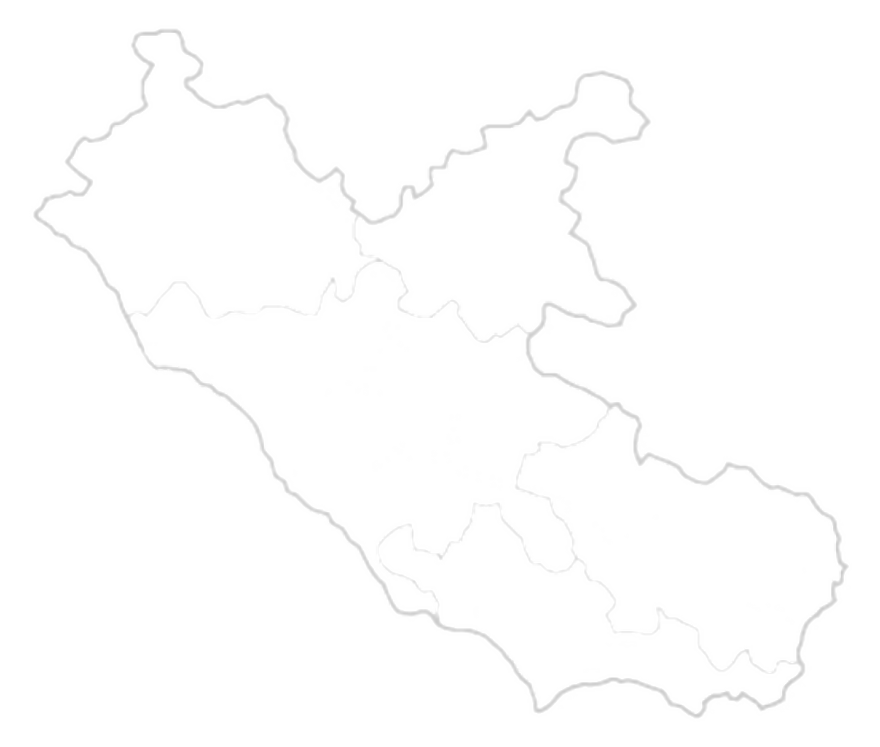 Incidenza % dell’export farmaceutico*     sul totale manifatturiero e su hi-tech           (2018)
prima regione farmaceutica per export:
9,1 miliardi di vendite all’estero nel 2018
% su totale
manifatturiero
% su 
hi-tech
seconda regione farmaceutica italiana oltre 60 aziende farmaceutiche
83%
Lazio
42%
16 mila addetti farmaceutici                                                               e altri 6 mila dell’indotto
Latina
80%
98%
Frosinone
56%
98%
al secondo posto per addetti in R&S (1.125)                                  e con 300 milioni di € investiti
Roma
7%
27%
Rieti
69%
91%
nella top ten delle regioni Ue                         per numero di addetti nella farmaceutica
* province ordinate per peso sul totale dell’export farmaceutico regionale
Fonte: elaborazioni su dati Istat, Eurostat, Farmindustria
Industria farmaceutica nel Lazio,                                      settore driver dell’export regionale
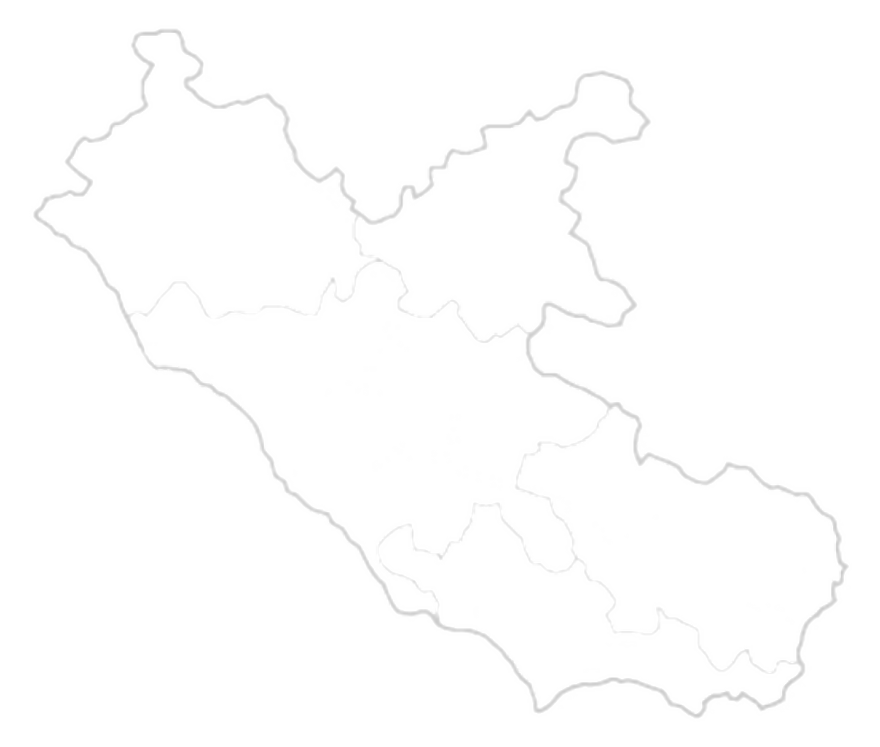 Export per settore                                         (quota del Lazio sul totale Italia)
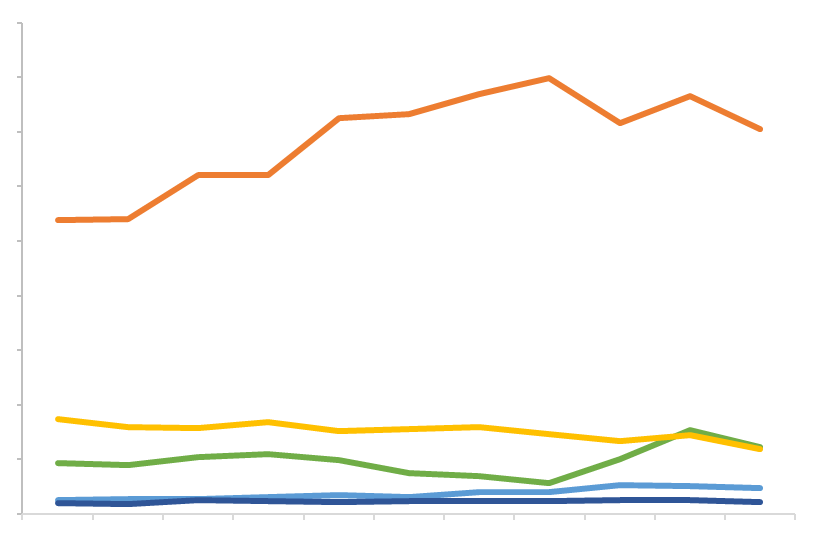 45%
Farmaceutica
L’export delle imprese del farmaco presenti nel Lazio               ha superato nel 2018 i 9 miliardi euro,                                confermando la leadership tra le regione italiane                        per vendite di prodotti farmaceutici all’estero
40%
35%
30%
25%
20%
La farmaceutica è anche un importante settore                                  di specializzazione della Regione: rispetto agli altri settori manifatturieri ha la quota più elevata di export sul totale nazionale (35% nel 2018)
15%
10%
5%
0%
2008
2009
2010
2011
2012
2013
2014
2015
2016
2017
2018
Prodotti in metallo
Prodotti chimici
Macchinari
Mezzi di trasporto
Fonte: elaborazioni Banca d’Italia su dati Istat
LA SPESA FARMACEUTICA
IN ITALIA E IN EUROPA
In Italia la spesa farmaceutica è più bassa
che negli altri Paesi europei
La spesa farmaceutica pubblica procapite è inferiore del 27% alla media Big Ue                                                 ed è inferiore anche considerando anche la componente privata (-13%)
I prezzi dei farmaci sono più bassi del 15-20% rispetto alla media europea
I farmaci a brevetto scaduto rappresentano il 90% delle confezioni vendute in farmacia
L’Italia è il primo Paese per vendite di biosimilari in unità e per quota di mercato
Fonte: varie
La salute costa, ma la malattia costa di più:
l’uso appropriato di farmaci e vaccini per l’efficienza del Welfare
Alcuni esempi
1 euro per la vaccinazione fa risparmiare fino a 16 euro di spesa per curare chi si ammala (considerando anche le risorse economiche generate da persone in salute                                                            il rapporto costo/beneficio sale a 1:44)
Prevenzione
Minore ospedalizzazione
Riduce i ricoveri (anche del 65%) e un giorno in ospedale costa 1.000 €,                                              pari a 4 anni di spesa farmaceutica procapite
Ogni anno il Welfare in Italia spendeva più di 1 miliardo per trattare i malati.                                     Costi evitabili grazie ai farmaci che li guariscono
Epatite C
Patologie neurodegenerative
Per l’Alzheimer i farmaci determinano il 2% della spesa totale.
Il costo dell’assistenza il 98% e si riduce grazie ai farmaci
In oncologia i farmaci rappresentano il 25% della spesa sanitaria ma la quota scende al 4% considerando anche i costi sociali connessi alla patologia (ad es. caregiver)
Oncologia
La sostenibilità dipende dalla capacità di misurare e tenere conto dei costi evitati                            nell’intero processo assistenziale
DAL RINASCIMENTO DELLA RICERCA FARMACEUTICA 
UNA GRANDE OPPORTUNITà DI CRESCITA ECONOMICA
Per la farmaceutica a livello internazionale
il record storico di prodotti in sviluppo
Numero di prodotti nella pipeline farmaceutica a livello mondiale
Oggi sono in sviluppo nel mondo                          oltre 15 mila farmaci,                                                più di 7 mila in fase clinica
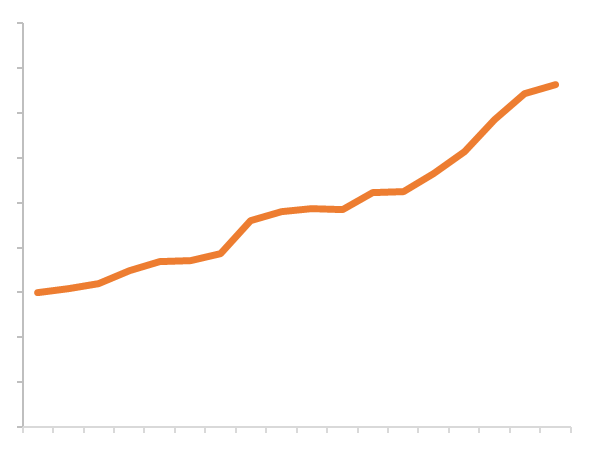 18.000
16.000
14.000
Dalla ricerca nuove prospettive di cura, soprattutto grazie alla medicina personalizzata e ai farmaci biotech, che rappresentano circa il 40% dei farmaci approvati dall’FDA
12.000
10.000
8.000
6.000
L’80% dell’innovazione farmaceutica nasce in rete, attraverso le partnership pubblico-privato, con le università, le PMI biotech,                            le start-up, gli enti no-profit
4.000
2.000
0
2001
2002
2003
2004
2005
2006
2007
2008
2009
2010
2011
2012
2013
2014
2015
2016
2017
2018
Fonte: Statista, SCRIP
Le Scienze della Vita sono il più grande investimento in ricerca
dei prossimi anni a livello mondiale
Investimenti in R&S a livello mondiale
La farmaceutica è il primo settore                                     al mondo per R&S e l’unico per cui l’Europa                                ha una specializzazione internazionale                                   (anche grazie ai sistemi di Welfare)
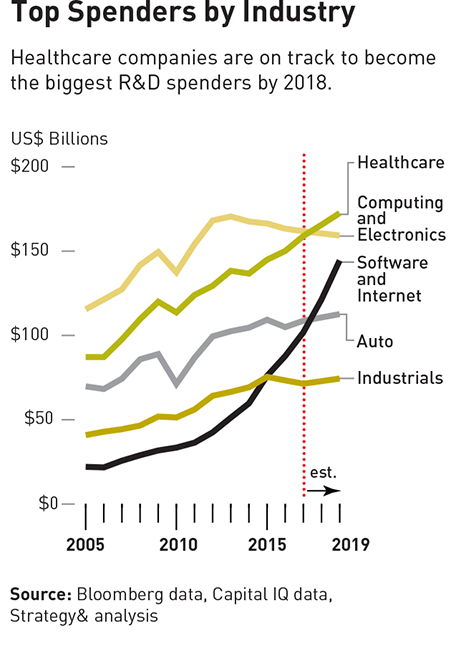 Tra il 2019 e il 2024 investimenti che superano i 1.000 miliardi di dollari                     nella R&S a livello globale,                                            l’80% sarà svolto in partnership
Il settore rappresenta una grande opportunità per l’Italia, in termini di risorse che                                          – come in questi anni –                                                    possono tradursi in investimenti e posti di lavoro
Fonte: PWC, The 2017 Global Innovation 1000 study, Evaluate Pharma